FIG. 7. Distribution of length normalized scores for elements. Shown are histograms of LOD scores/length (s) for each ...
Mol Biol Evol, Volume 27, Issue 7, July 2010, Pages 1673–1685, https://doi.org/10.1093/molbev/msq053
The content of this slide may be subject to copyright: please see the slide notes for details.
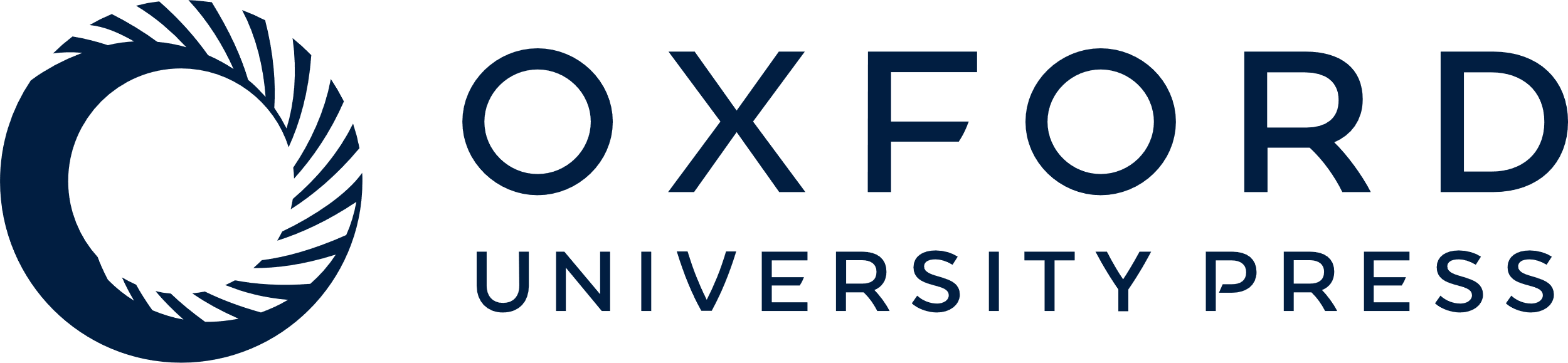 [Speaker Notes: FIG. 7. Distribution of length normalized scores for elements. Shown are histograms of LOD scores/length (s) for each of the elements predicted. Negatively selected elements are shown in the top panel and positively selected elements in the bottom panel. The very different distributions is a function of the short lengths of positive elements predicted.


Unless provided in the caption above, the following copyright applies to the content of this slide: © The Author 2010. Published by Oxford University Press on behalf of the Society for Molecular Biology and Evolution. All rights reserved. For permissions, please e-mail: journals.permissions@oxfordjournals.org]